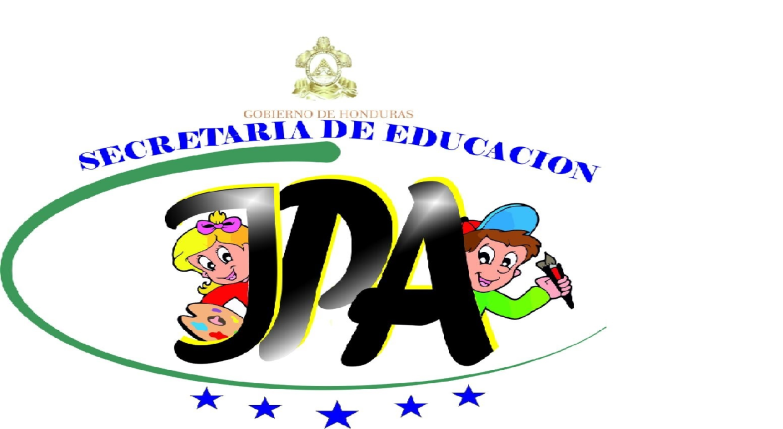 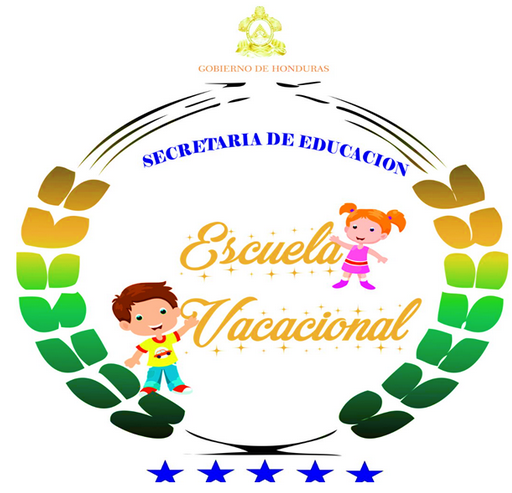 INFORME TPA
DIRECCION DEPARTAMENTAL DE EDUCACION EL PARAISO
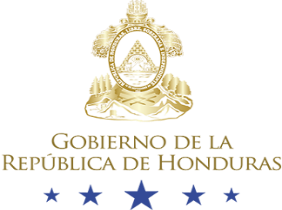 normativa
Oficio circular N° 0036-se-2017   del 4 de agosto 2017
TPA (Todos Podemos avanzar)
Es un proyecto de prevención, protección, inclusión y justicia social para los alumnos excluidos por diferentes razones, que se hace de una manera practica de reinserción al sistema educativo.
Orientado a los estudiantes que reprobaron mas de una asignatura de los nuevos bachilleratos técnicos profesionales, para los que han retornado en condición de migrantes.
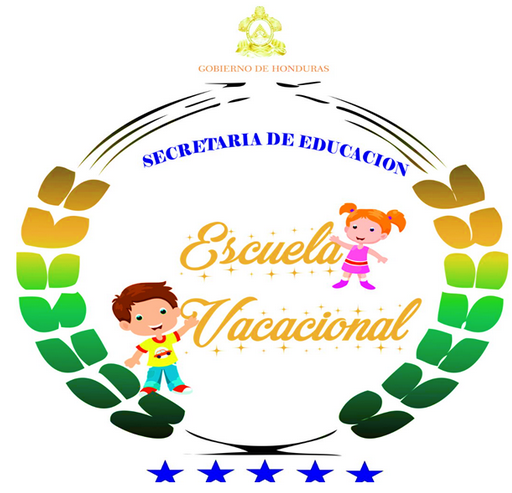 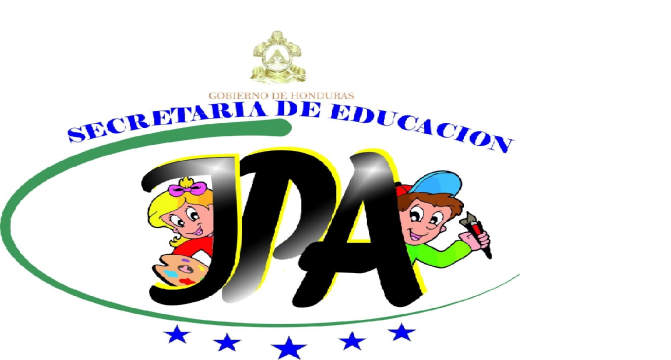 Aspectos                pedagógicos
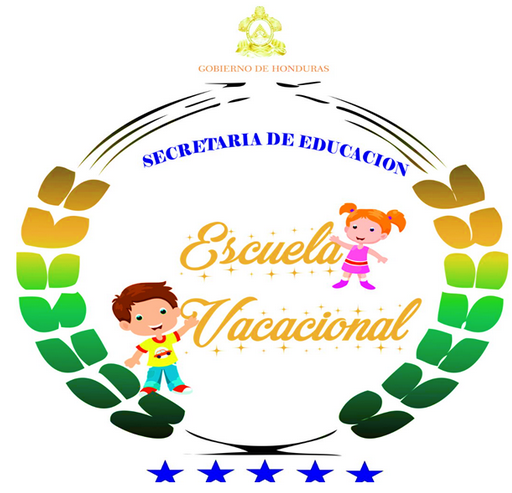 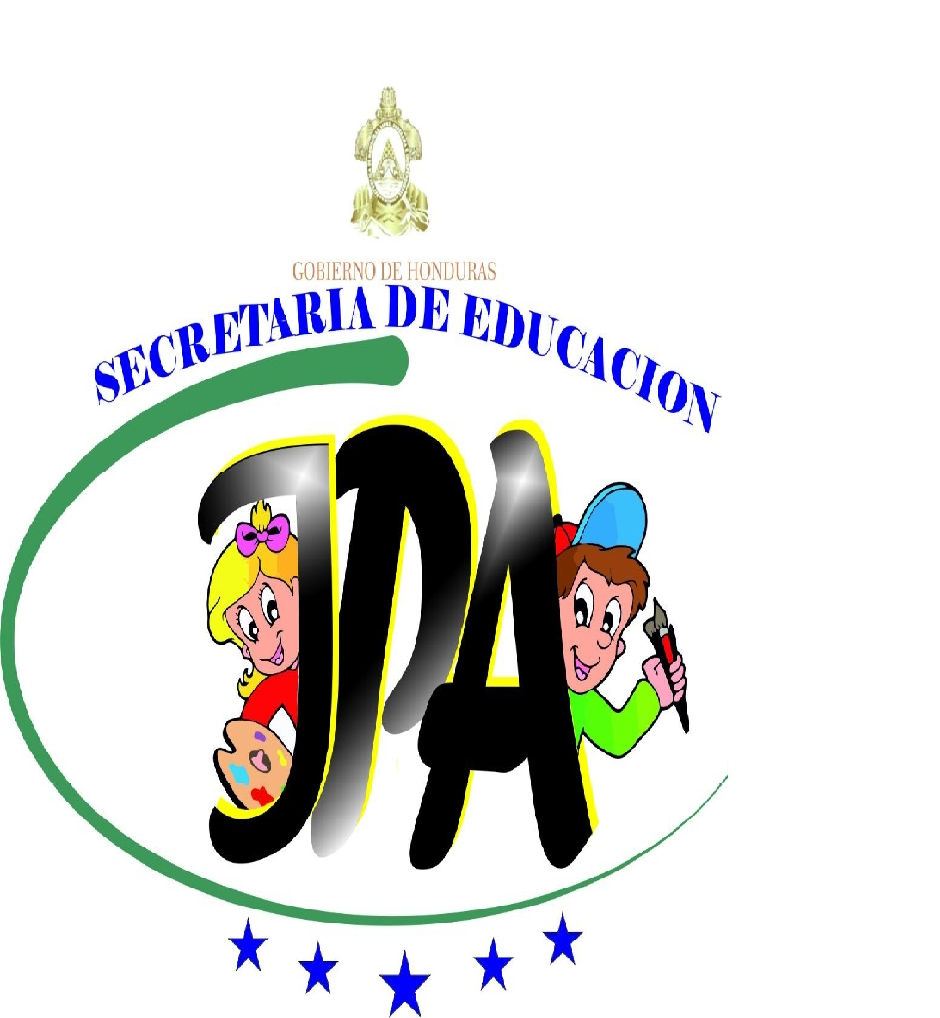 Coordinadores sedes tpa
Docentes
Matricula  2018-2019
matricula por centro educativo 10°
matricula por centro educativo 11°
matricula por centro educativo 12°
Matricula en graficas
Retrasadas 2019
Aspecto ADMINISTRATIVO
INFORME ECONOMICO
INFORME ECONOMICO
MUCHAS       GRACIAS